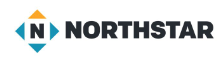 Unit 4-4  Microsoft Application Programs
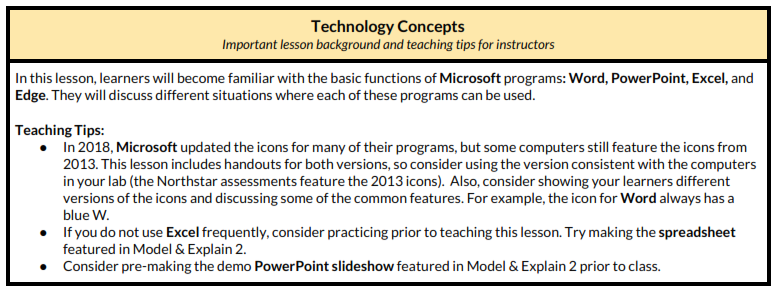 MICROSOFT is a company that makes APPLICATION SOFTWARE for computers.
MICROSOFT is the ‘Industry Standard’
APPLE and GOOGLE also have a SUITE of products
1
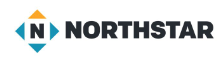 Unit 4-4  Microsoft Application Programs
4-4 Learning Objective Standards
5. Identify icons, functions, and any file extensions related to basic Microsoft Office software (Word, PowerPoint, and Excel) and 
default Windows programs (Microsoft Edge, Windows Defender, Paint, Snip, Etc.)
4-4 Vocabulary
default 
Excel spreadsheet  (xlsx)
Edge internet browser 
file extension (jpg, png, pdf, mp4, mp3, mov, avi, exe, txt, gif, tif, zip, wav)

Microsoft  
PowerPoint slideshow (pptx, ppts) 
Word document (docx)
2
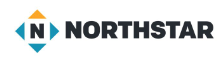 Unit 4-4-A Reference Microsoft Icons
2018
2013
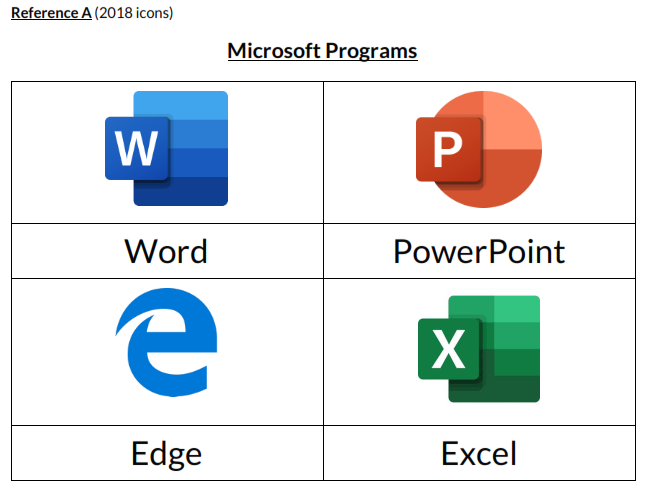 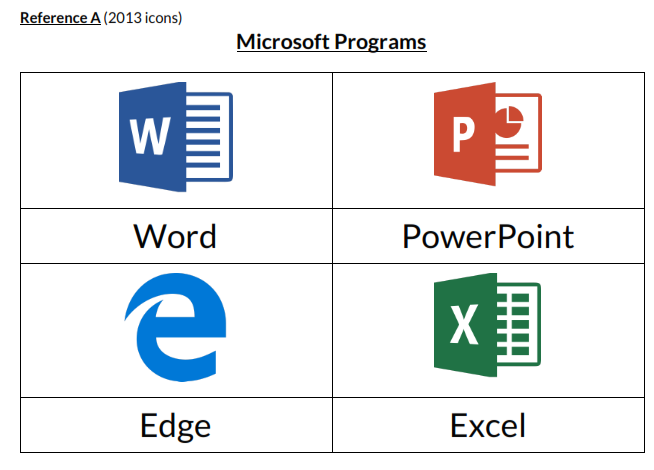 3
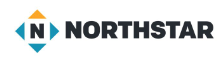 Unit 4-4-B Reference Extensions
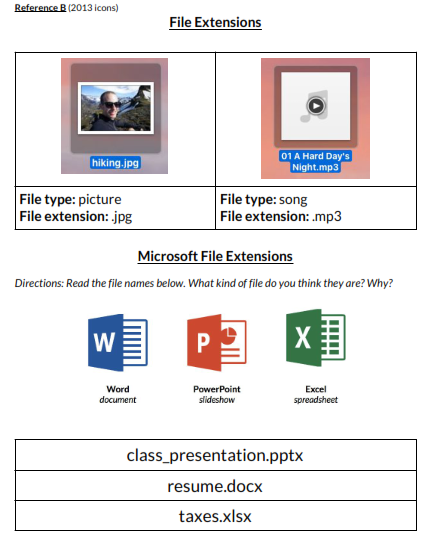 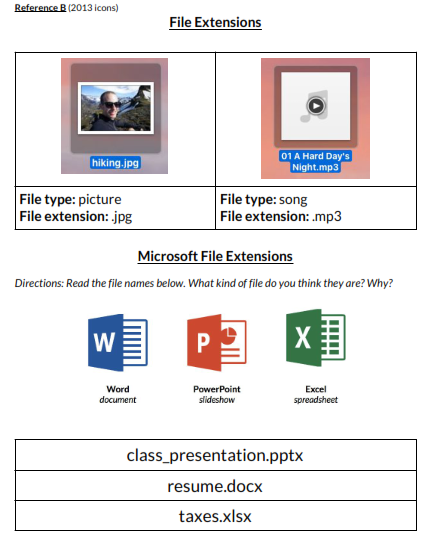 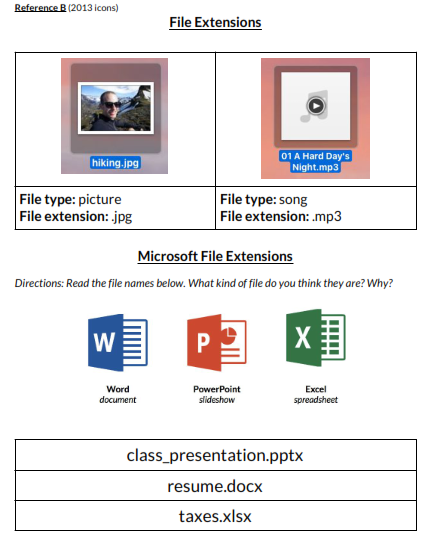 SOME OTHER EXTENSIONS:  pdf, mp4, vid, avi, txt, png, gif, zip, exe, html, wav, tif
https://it.nmu.edu/docs/common-windows-file-extensions
https://www.indeed.com/career-advice/career-development/types-of-files
https://www.filecenter.com/blog/the-giant-list-of-document-file-types-and-extensions/
4
https://support.microsoft.com/en-us/windows/common-file-name-extensions-in-windows-da4a4430-8e76-89c5-59f7-1cdbbc75cb01
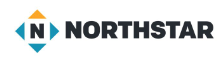 Unit 4-4-C Reference  (Pair Explore)
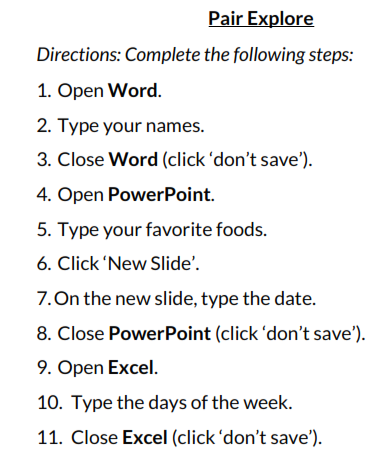 5
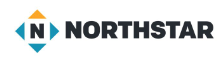 Unit 4-4-A Handout QUIZ-1 (Microsoft Programs)
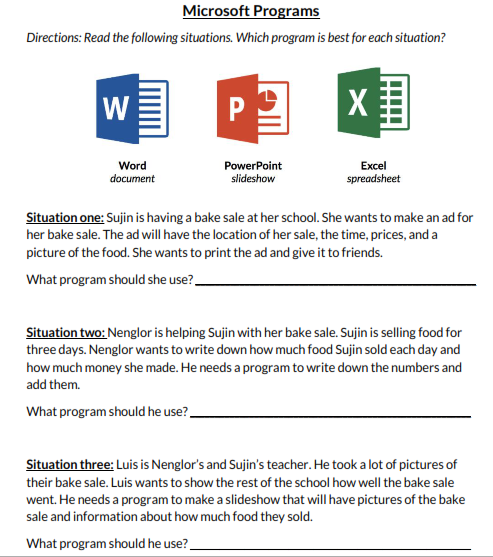 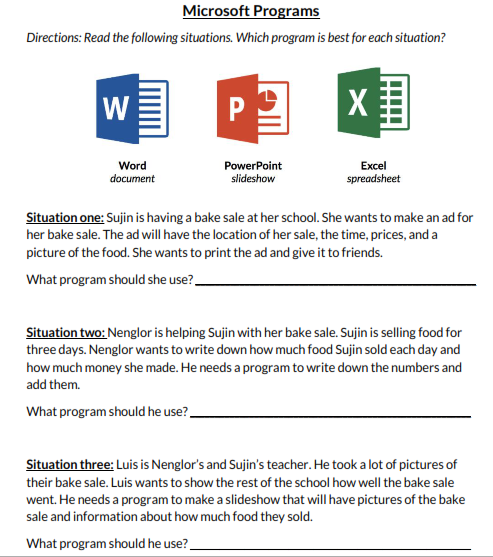 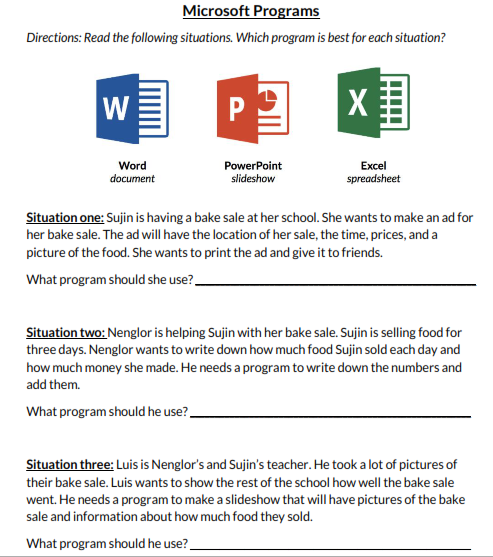 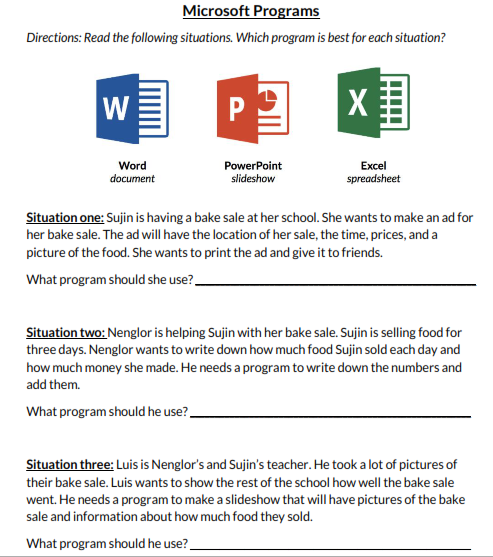 6
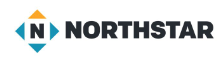 Unit 4-4-A Handout QUIZ-2 (Microsoft Programs)
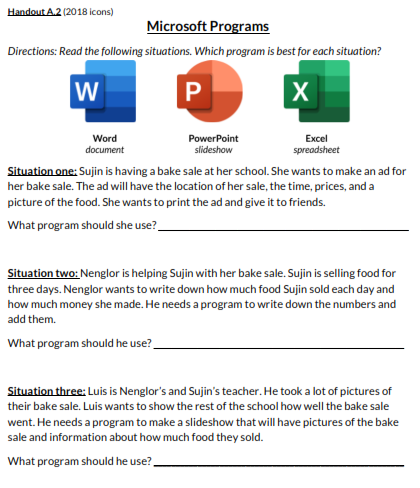 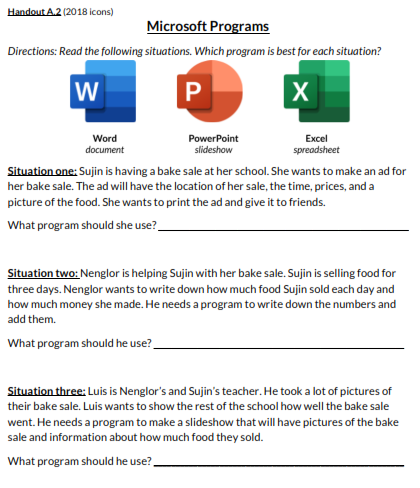 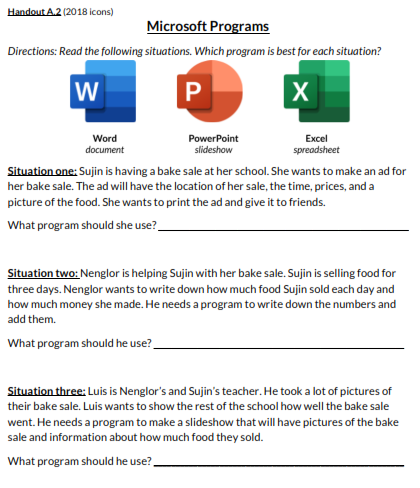 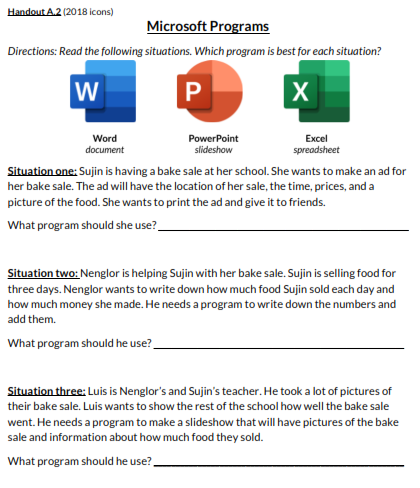 7